«Моя математика» 1 класс
Урок 34
Тема урока: «Число шесть. Цифра 6»
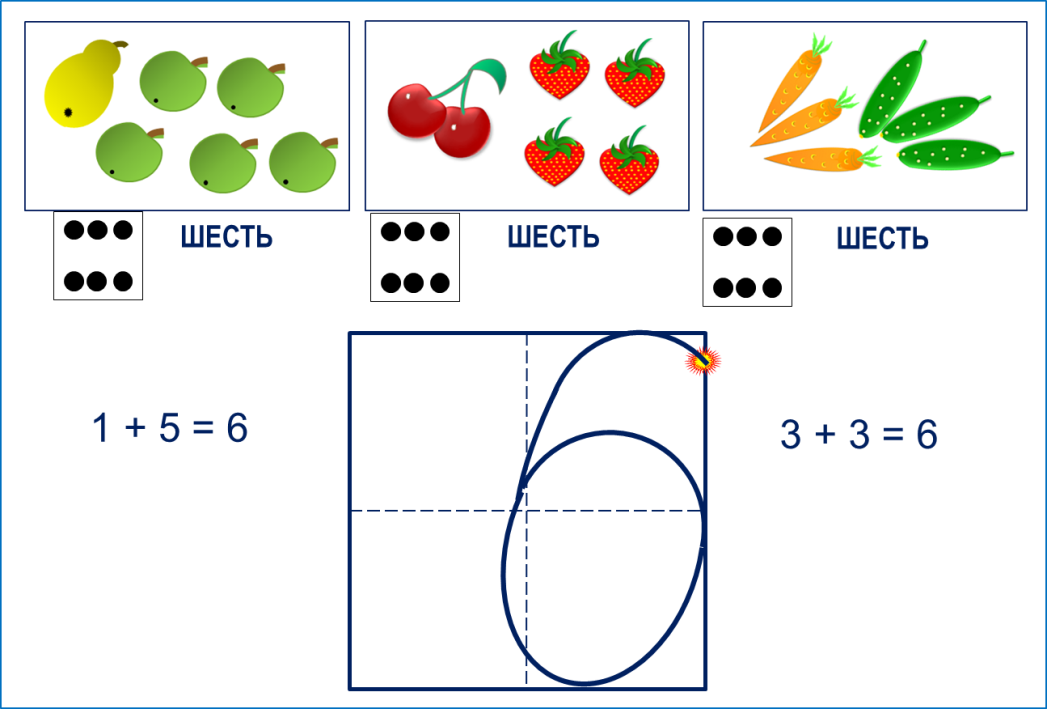 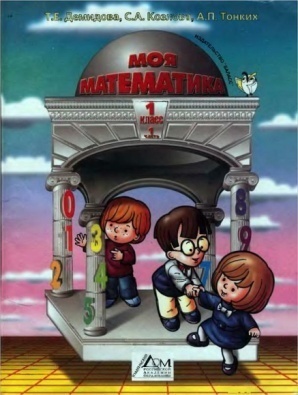 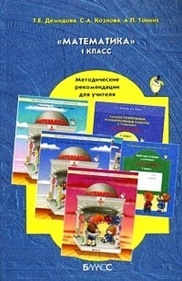 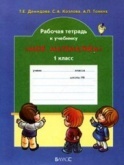 Советы учителю.
Презентация к уроку составлена на основе заданий, расположенных в учебнике. Рекомендую открыть учебник на странице с данным уроком, прочитать задания и просмотреть их в данной презентации в режиме демонстрации.
Внимание!
Некоторые задания можно выполнять интерактивно. Например, продолжить ряд, сравнить или вставить пропущенные числа.  Для этого презентацию надо перевести в режим редактирования.
Урок 34. Число шесть. Цифра 6
МАТЕМАТИКА
1. Помоги Пете ответить на вопросы.
Сколько стало?
Сколько вагонов было?
6
1
Составьте выражение к рисунку:  5 +  1   =
1
2
3
4
1
2
3
4
5
5
6
Урок 34. Число шесть. Цифра 6
МАТЕМАТИКА
2. Сколько  точек надо нарисовать Пете на последней карточке?
? Сколько  всего вагонов? Какой по счёту последний?
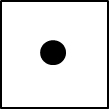 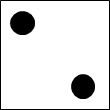 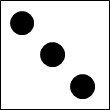 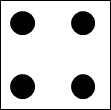 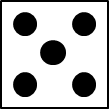 Внимание!
Данное задание можно выполнять интерактивно.  Во время демонстрации навести курсор на  «лишнюю» фигуру до появления ладошки. Кликнуть!
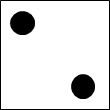 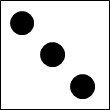 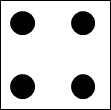 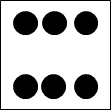 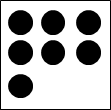 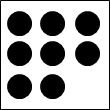 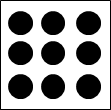 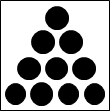 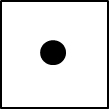 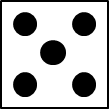 Урок 34. Число шесть. Цифра 6
МАТЕМАТИКА
3. Назови число предметов на каждой карточке.
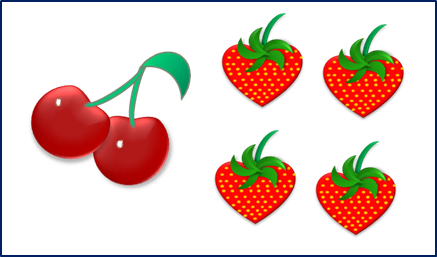 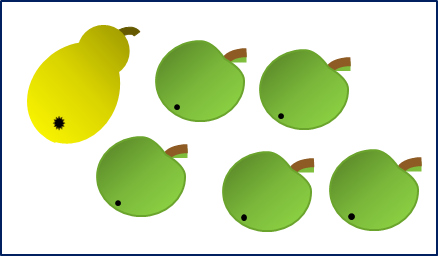 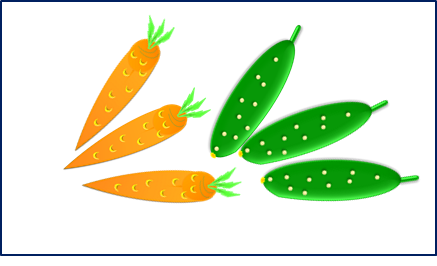 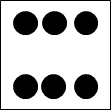 шесть
шесть
шесть
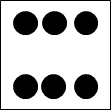 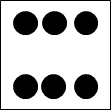 2 + 4 = 6
1 + 5 = 6
3 + 3 = 6
Число шесть записывают знаком -  цифрой 6.
Урок 34. Число шесть. Цифра 6
МАТЕМАТИКА
5. Какие равенства можно записать к рисункам?
Вправо  - плюс
+1
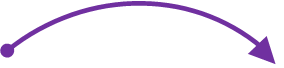 1
2
3
4
5
Внимание!
Данное задание можно выполнить интерактивно. 
Для этого презентацию надо перевести в режим редактирования.
1
2
3
4
5
6
+
-
=
Урок 34. Число шесть. Цифра 6
МАТЕМАТИКА
5. Какие равенства можно записать к рисункам?
Вправо  - плюс
+1
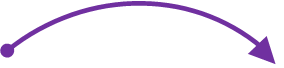 1
2
3
4
5
ПРОВЕРЬ!
6
1
2
3
4
5
6
+
-
=
Урок 34. Число шесть. Цифра 6
МАТЕМАТИКА
5. Какие равенства можно записать к рисункам?
Влево  - минус
-1
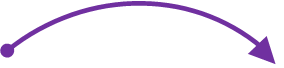 1
2
3
4
6
Внимание!
Данное задание можно выполнить интерактивно. 
Для этого презентацию надо перевести в режим редактирования.
5
6
1
2
3
4
5
+
-
=
Урок 34. Число шесть. Цифра 6
МАТЕМАТИКА
5. Какие равенства можно записать к рисункам?
Влево  - минус
-1
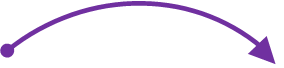 1
2
3
4
6
ПРОВЕРЬ!
5
6
1
2
3
4
5
+
-
=
Урок 34. Число шесть. Цифра 6
МАТЕМАТИКА
6. Рассмотри рисунки Кати, Пети и Вовы. Помоги им записать и сравнить числа.
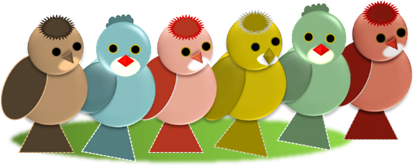 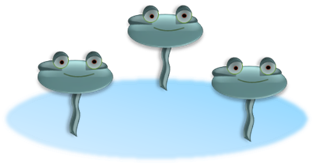 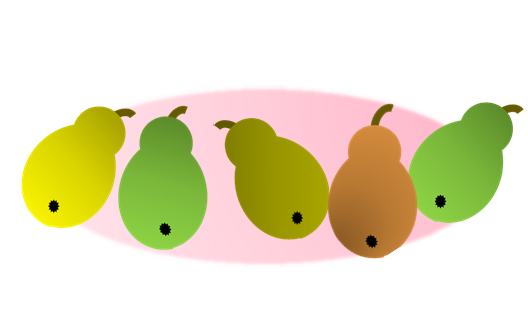 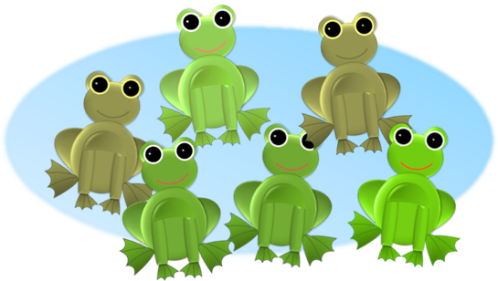 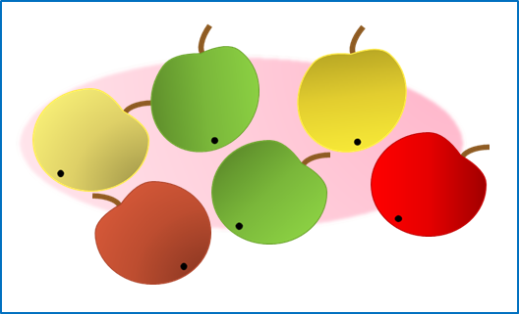 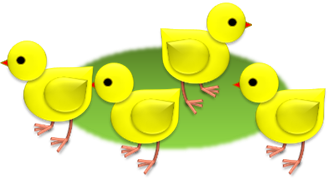 Внимание!
Данное задание можно выполнить интерактивно. 
Для этого презентацию надо перевести в режим редактирования.
1
1
1
1
2
2
2
2
3
3
3
3
4
4
4
4
5
5
5
5
6
6
6
>
>
>
>
<
<
=
=
=
=
<
<
Урок 34. Число шесть. Цифра 6
МАТЕМАТИКА
6. Рассмотри рисунки Кати, Пети и Вовы. Помоги им записать и сравнить числа.
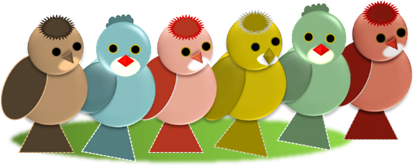 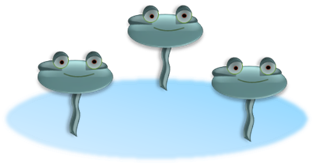 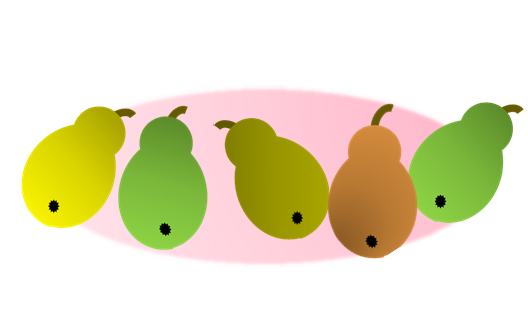 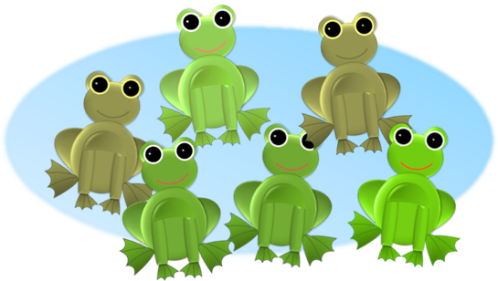 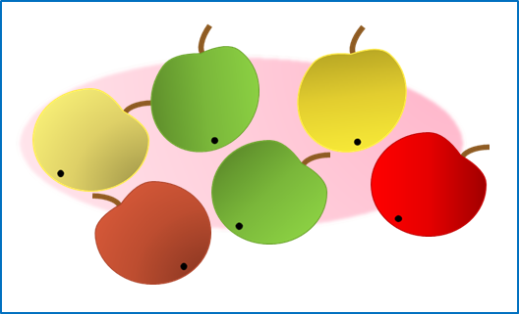 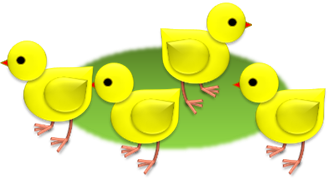 ПРОВЕРЬ!
1
1
1
1
2
2
2
2
3
3
3
3
4
4
4
4
5
5
5
5
6
6
6
>
>
>
>
<
<
=
=
=
=
<
<
Урок 34. Число шесть. Цифра 6
МАТЕМАТИКА
7. Какие четыре равенства можно записать к рисунку ?
К.
П.
Л.
1 + 5 = 6
5 + 1 = 6
6  - 1 = 5
6  - 5 = 1
 Расскажи о числе шесть:
Урок 34. Число шесть. Цифра 6
МАТЕМАТИКА
7. Какие четыре равенства можно записать к рисунку ?
К.
П.
Л.
1 + 5 = 6
3 + 3 = 6
5 + 1 = 6
3 + 3 = 6
6  - 1 = 5
6  - 3 = 3
6  - 5 = 1
6  - 3 = 3
 Расскажи о числе шесть:
Урок 34. Число шесть. Цифра 6
МАТЕМАТИКА
7. Какие четыре равенства можно записать к рисунку ?
К.
П.
Л.
1 + 5 = 6
3 + 3 = 6
2 + 4 = 6
5 + 1 = 6
4 + 2 = 6
6  - 1 = 5
6  - 3 = 3
6  - 2 = 4
6  - 5 = 1
6  - 4 = 2
 Расскажи о числе шесть:
Урок 34. Число шесть. Цифра 6
МАТЕМАТИКА
7. Какие четыре равенства можно записать к рисунку ?
К.
П.
Л.
1 + 5 = 6
3 + 3 = 6
2 + 4 = 6
5 + 1 = 6
3 + 3 = 6
4 + 2 = 6
6  - 1 = 5
6  - 3 = 3
6  - 2 = 4
6  - 5 = 1
6  - 3 = 3
6  - 4 = 2
 Расскажи о числе шесть:
Урок 34. Число шесть. Цифра 6
МАТЕМАТИКА
7. Какие четыре равенства можно записать к рисунку ?
К.
П.
Л.
1 + 5 = 6
3 + 3 = 6
2 + 4 = 6
5 + 1 = 6
4 + 2 = 6
6  - 1 = 5
6  - 3 = 3
6  - 4 = 2
6  - 1 = 5
6  - 2 = 4
 Расскажи о числе шесть:
6
6
6
6
6
1
2
3
4
5
5
4
3
2
1
Урок 34. Число шесть. Цифра 6
МАТЕМАТИКА
8. Преврати записи Вовы в  верные равенства. Запиши в «окошках» знаки действий  (+, - ).
6 -  5 = 1

3  + 1 = 4
2 +  4 = 6

6 -   3 = 3
1 +  5 = 6

6  -  2 = 4
Внимание!
Данное задание можно выполнить интерактивно. 
Для этого презентацию надо перевести в режим редактирования.
+
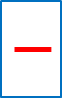 +
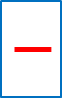 +
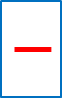 +
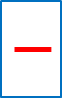 Урок 34. Число шесть. Цифра 6
МАТЕМАТИКА
8. Преврати записи Вовы в  верные равенства. Запиши в «окошках» знаки действий  (+, - ).
6 -  5 = 1

3  + 1 = 4
2 +  4 = 6

6 -   3 = 3
1 +  5 = 6

6  -  2 = 4
+
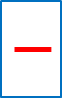 +
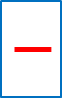 +
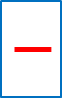 +
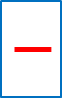 МАТЕМАТИКА
Спасибо!